Tuần 22
VẺ ĐẸP QUANH EM
Bài
8
Lũy tre
Đọc mở rộng
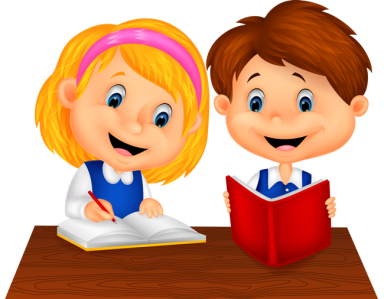 Đọc mở rộng
1
Tìm đọc một bài thơ hoặc một câu chuyện về ngày Tết.
Kể nối tiếp
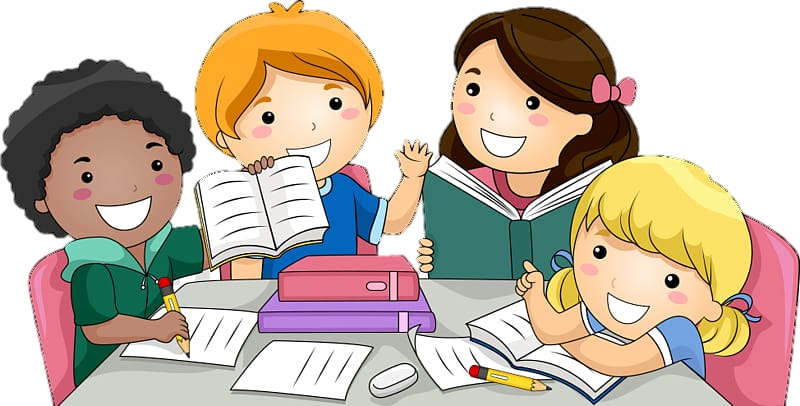 2
Chia sẻ với các bạn câu thơ hay trong bài thơ hoặc điều em thích trong câu chuyện.
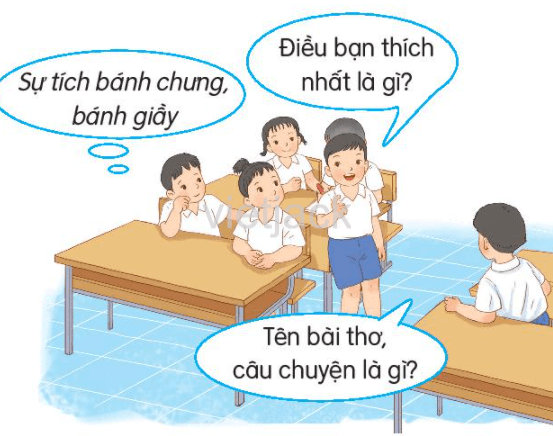 [Speaker Notes: GV kích chuột vào từng ô cột A để hiện đáp án.]
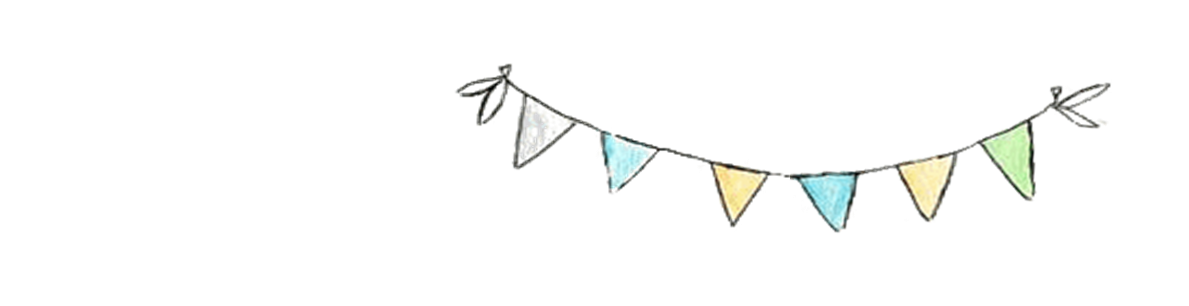 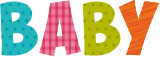 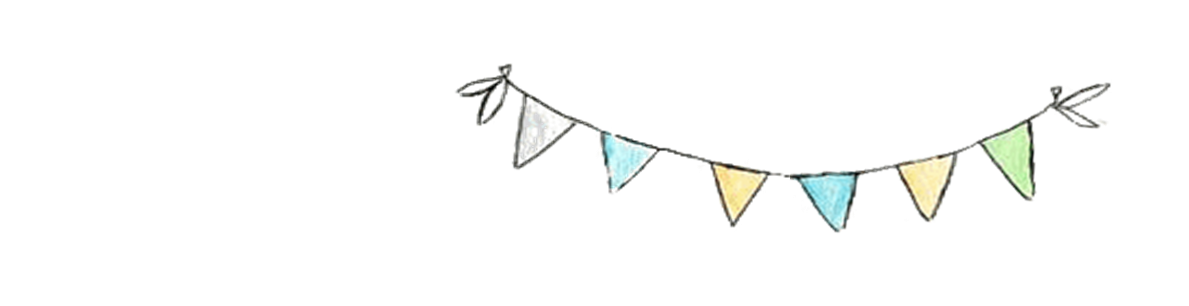 Ai đọc hay nhất?
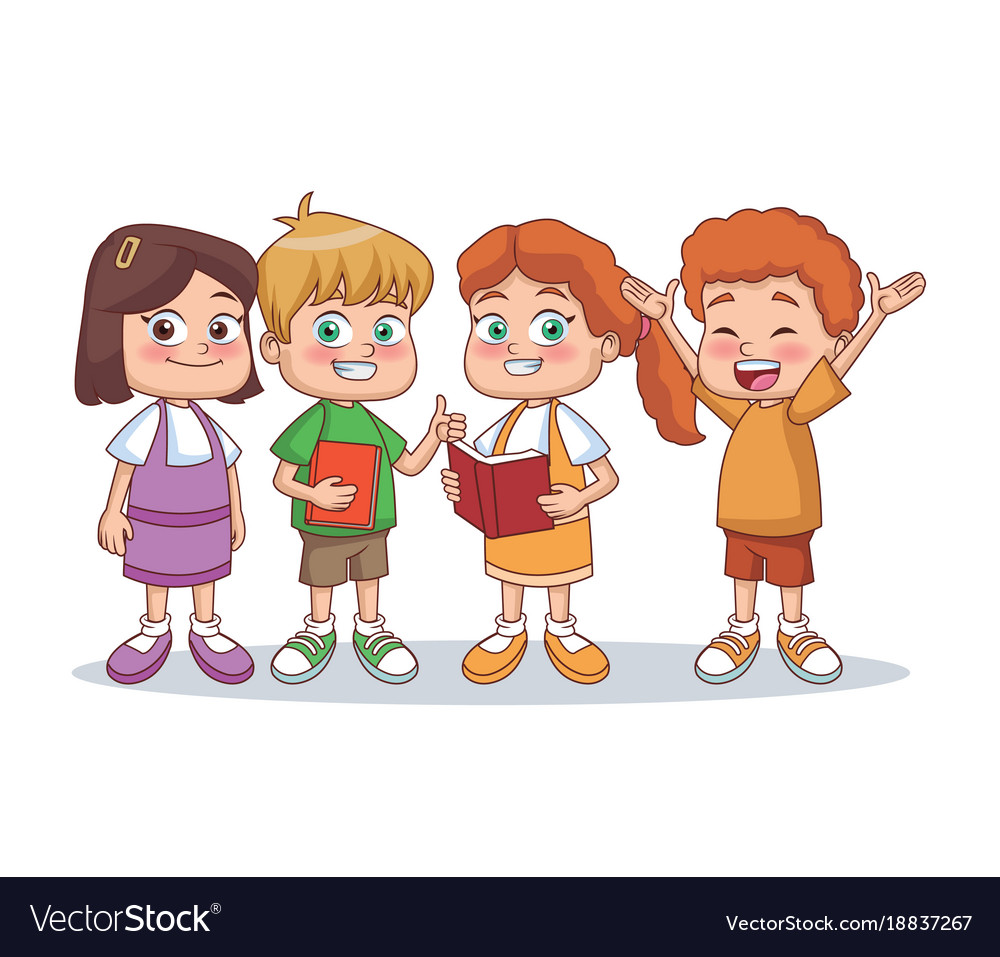 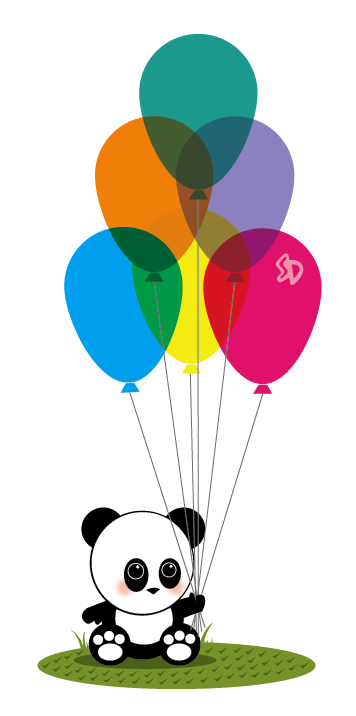 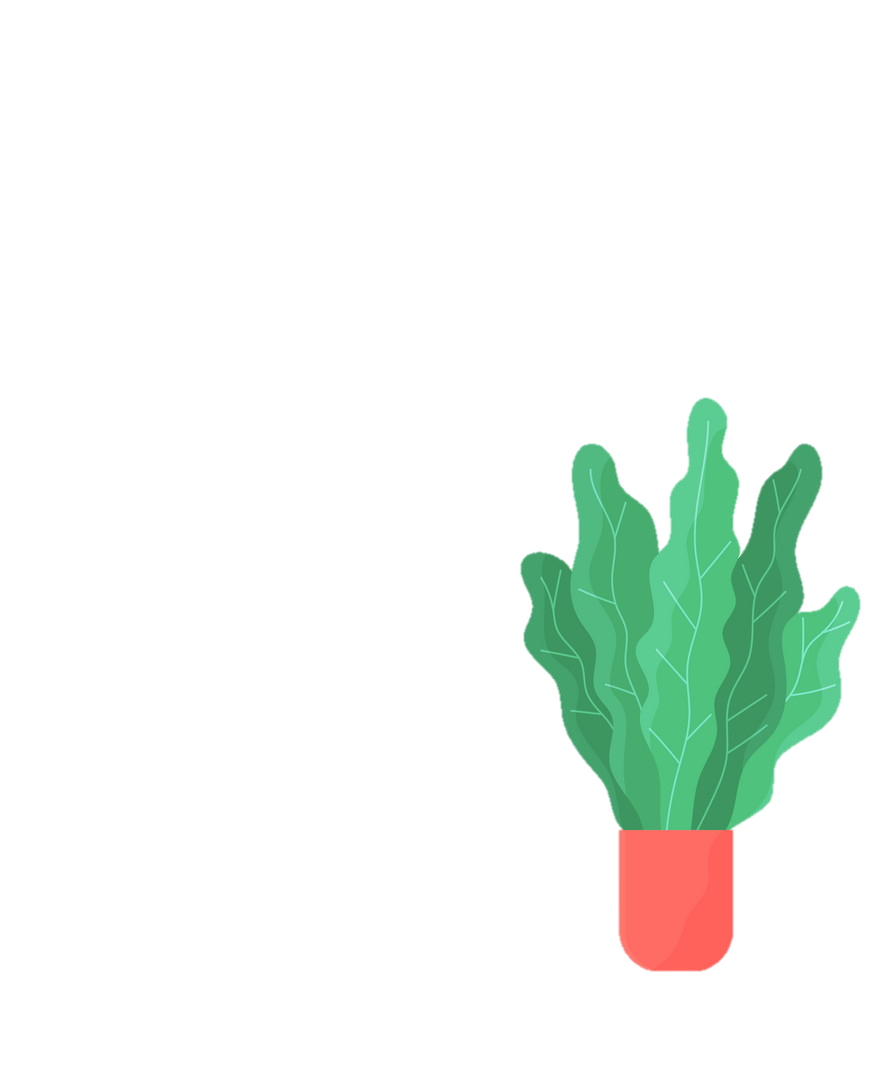 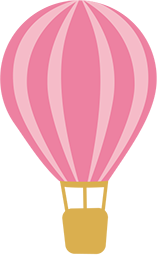 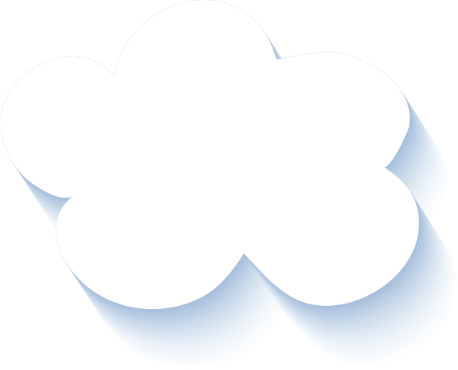 Tạm biệt và hẹn gặp lại 
các con vào những tiết học sau!
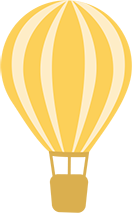 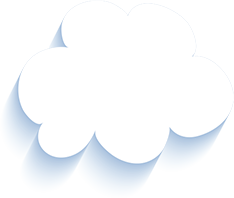 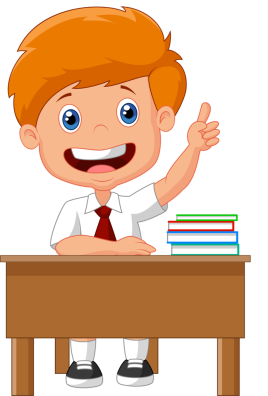 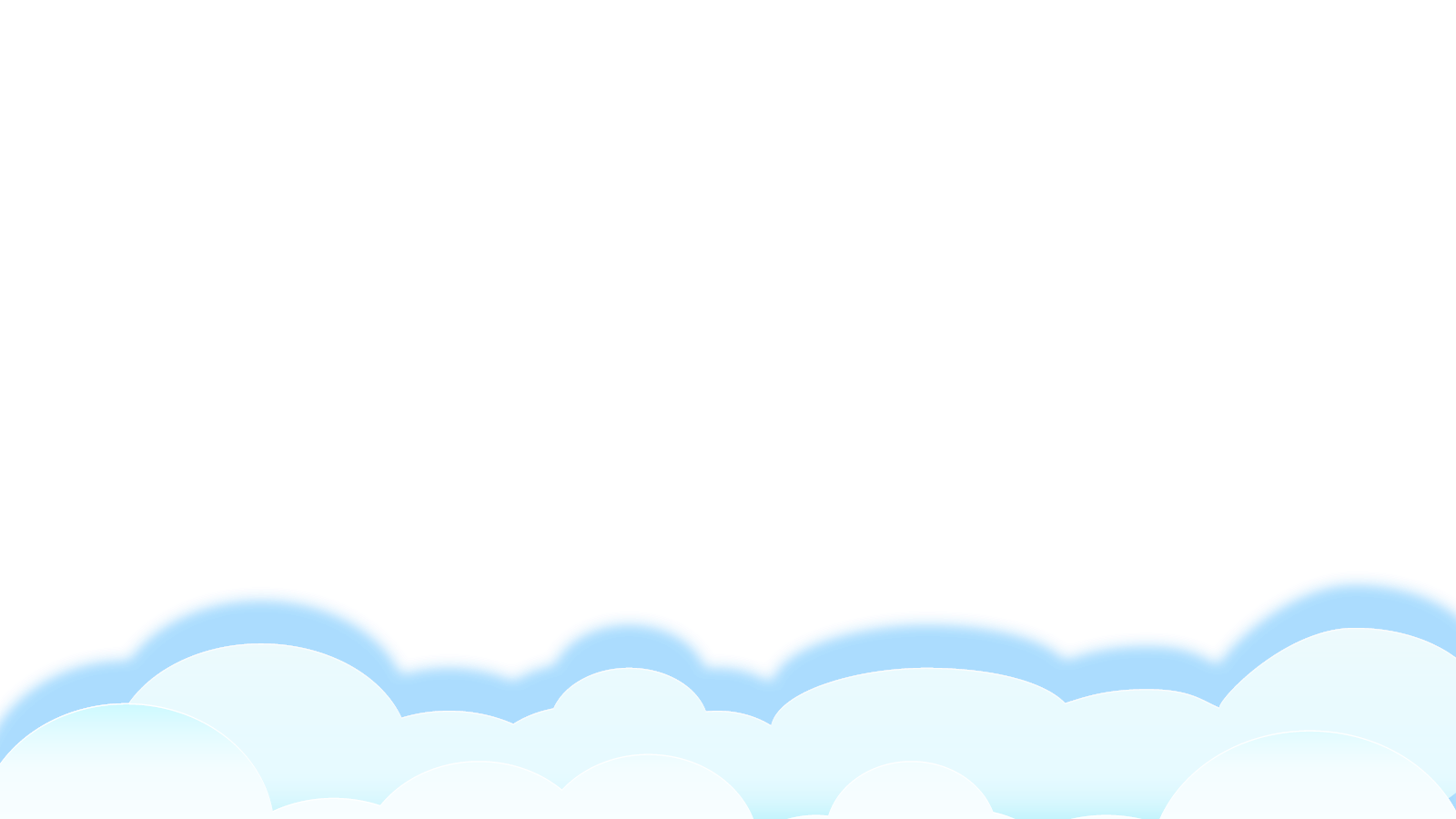